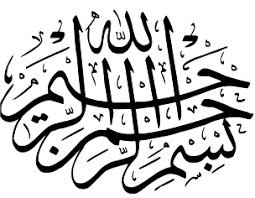 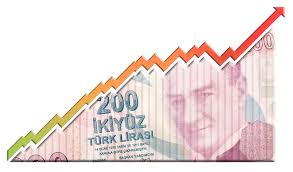 الجمهورية الجزائرية الديمقراطية الشعبية وزارة التعليم العالي والبحث العلميجامعة محمد خيضر -بسكرة –كلية العلوم الاقتصادية والتجارية وعلوم التسييرتخصص اقتصاد وتسيير مؤسسةتمويل المؤسسة بحـــــــــــــث حول
المــدخل الكمي للتمويـــل
من إعداد الأستاذ: عقبة نصيرة
 
                     السنة الدراسية :2020/2021
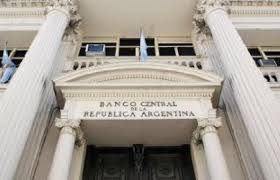 خطــة البــحث
مقدمة 
المبحث الأول : ماهية الأسهم 
  المطلب الأول : مفهوم وخصائص الأسهم
  المطلب الثاني : أنواع الأسهم
  المطلب الثالث : العمليات على الأسهم  
  المطلب الرابع : تقييم الأسهم
المبحث الثاني : ماهية السندات 
  المطلب الأول : مفهوم وخصائص السندات 
  المطلب الثاني : أنواع السندات  
  المطلب الرابع : تقييم السندات 
المبحث الثالث : سعر الفائدة التوازني
  المطلب الأول : سعر الفائدة عند الكلاسيك والنظرية  المعدة للاقتراض
  المطلب الثاني : سعر الفائدة عند كينز 
  المطلب الثالث : فخ السيولة 
المطلب الرابع : نظرية سعر الفائدة الحديثة 
قائمة المراجع 
خاتمة
المــــــــقدمة
نظرا للدور المهم الذي تلعبه سعر الفائدة في النظام المالي والاقتصادي الرأسمالي ,فقد نال اهتمام الكثير من المفكرين والمنظرين وظهرت العديد من النظريات في هذا المجال .ومن هذه النظريات , النظرية الكلاسيكية ,نظرية الأرصدة المعدة للاقتراض نظرية تفضيل السيولة لكنز والنظرية الحديثة لسعر الفائدة التي حاولت تجنب النقص الذي طرأ في تفسير النظريات السابقة الذكر ومستفيدة من تحليل المفكرين السابقين ومكملة لها .
ومن هنا يمكن طرح الإشكالية التالية : كيف يتم تحديد سعر الفائدة التوازني في سوق النقد وسوق الحقيقي؟
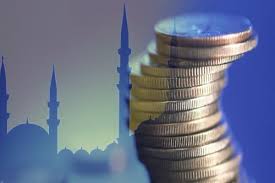 المبحــــــــــــث الأول : ماهية الأسهم
المطلب الأول :مفهوم وخصائص الأسهم
أولا: مفهوم الأسهم : 
   يطلق على السهم بأنه صك ونصيب ,حيث يمثل الصك جزءا من رأس مال الشركة يزيد وينقص تبعا لرواجها. فأما النصيب فهو نصيب  مساهم في شركة .
ويحتوي على ثلاث  قيم:
القيمة الاسمية للسهم: تكون مبينة في السهم وهو القدر الذي يساهم به الشريك .
القيمة الدفترية للسهم: تشير إلى قيمة السهم في قائمة المركز المالي للشركة .
قيمة الإصدار : هي قيمة إصدار السهم عند التأسيس أو عند زيادة المصاريف . 
القيمة الحقيقة للسهم :هو نصيب الذي يستحقه السهم في صافي أموال الشركة بعد حسم ديونها .أي رأس المال المدفوع وموجودات الشركة ,وما أضيف إليها من أرباح وهي القيمة الاسمية عند البداية .
القيمة السوقية : عند عرض السهم للبيع في السوق, وهذه القيمة تختلف زيادة ونقصان حسب العرض والطلب .
ثانيا :
أ-التساوي في القيمة
ب- قابلية الأسهم للتداول
خصائص الأسهم
ج- عدم قابلية السهم للتجزئة
د- تحديد المسؤولية
المــــطلب الثاني: أنواع الأسهم
أولا : الأسهم من حيث طبيعة الحصة المقدمة : 
وتنقسم الأسهم إلى: :
 أسهم عادية 
أسهم ممتازة
المـــــــــــطلب الثـــــــالث: العـــــــمليات على الأسهم
يمكن للبنوك أن تجري ثلاث عمليات على الأسهم لصالح الزبائن :
أولا : شراء وبيع الأسهم بناءا على طلب الزبون .
ثانيا : تشكيل محفظة المالية لصالح الزبون دائما وتسييرها  بالشكل الذي يحقق أفضل توظيف مالي ممكن .
ثالثا: تقديم قروض بناءا على حصوله على أسهم  وتقوم تلك العمليات على فكرتي:
1-توظيف: هي عملية التي بواسطتها يستطيع الافراد تشغيل أموالهم.
2-المضاربة :تقوم على أساس التحكيم المرتبط بالتغيرات التي تحدث على قيمة السهم نتيجة لتغير في معدلات الفائدة
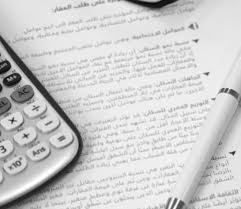 المطلب الرابع : تقييم الأسهم
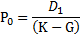 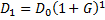 المبــــــــحث الثاني :ماهية السندات
المطلب الأول :مفهوم وخصائص السندات
  أولا: تعريف السندات : 
    يعرف السند بأنه صك قابل للتداول بحيث يثبت حق حامله فيما قدمه من مال على سبيل القرض للشركة وحقه في الحصول على فوائد مستحقة في الميعاد المحقق
  ثانيا :خصائص السندات :
 السندات أدوات تعاقدية تقوم على التزامات مالية بين المصدر والمستثمر تحدد فيها العوائد الدورية وحتى نهاية فترة التسديد بمعدلات ثابتة ,مهما تقلبت الأسعار السوقية ومهما كانت ربحية  الجهات المصدرة وظروفها المالية.
يتكون السند من قيمة اسمية , تاريخ استحقاق
 تواجه السندات مخاطر نتيجة لتقلبات أسعار الفائدة 
علاقة عكسية بين سعر الفائدة وسعر السندات .
في حالة إفلاس أو تصفية المؤسسة تمنح الأولوية لحملة السندات في استرجاع رأس مالهم الموظف  باعتبارهم دائنين .
المطلب الثاني :أنواع السندات
تقسيم السندات باعتبار المصدر :
سندات المنظمة الإقليمية 
سندات الدولية 
تقسيم السندات باعتبار شكل الإصدار:
سندات لحاملها 
سندات الاسمية
تقسيم السندات وفقا لضمان: 
سندات مضمونة
سندات غير مضمونة 
سندات وفقا للتحويل 
سندات قابلة للتحويل 
سندات غير قابلة للتحويل
المــــــــــطلب الثــــــــــالث: تقييم  السندات
-عند تقدير السعر السوقي للسند يجب الأخذ بعين الاعتبار السنوات التي تحصل فيها النقدية الخاصة بمداخيل السند.
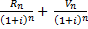 +
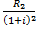 +
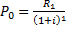 المبحــــــــث الثالث :ســــ0عر الفائدة التوازني
المطلب الأول : سعر الفائدة عند الكلاسيك والنظرية  المعدة للاقتراض
أولا :النظرية الكلاسيكية في سعر الفائدة :
      تعرف بنظرية الاستثمار لسعر الفائدة  ومن أهم روادها أدم سميث وريكاردو .
سعر الفائدة : هو عبارة عن العلاوة التي يجب أن تدفع للأفراد لـتأجيل الاستهلاك الحاضر ومن جهة أخرى هو الثمن الذي يجب أن يدفع للاستخدام رأس المال في المعنى الحقيقي.
سعرالفائدة : متغير حقيقي عن طريق تقاطع منحنى الادخار مع منحنى الاستثمار .
ادخار : عرض رأس المال .
استثمار : طلب رأس المال.
ثانيا :نظرية المعدة للاقتراض:
نظرية سعر الفائدة الكلاسيكية الحديثة( وسيكسل ) فهي تجمع بين النواحي نقدية والحقيقية من اجل تحديد سعر الفائدة عن طريق تقاطع منحنى عرض الأرصدة المعدة للاقتراض S+M).)ومنحنى طلب الأرصدة المعدة للاقتراض( I+H)
M: عرض نقود الائتمان المصرفية .
S:يمثل الادخار .
H:رغبة الأفراد في اكتناز الأموال. 
 I: هي الاستثمار.
المــــــــطلب الثاني :نظـــــرية كيــنز
اعتبر أن سعر الفائدة هو متغير نقدي وأنه ثمن تخلي عن سيولة وتتحقق عن طريق تقاطع منحنى الطلب على نقود مع منحنى عرض النقود .
تفضيل السيولة عند كينز .
بدافع المعاملات :lf=f(y). تحتفظ الأفراد بنقود بغرض المعاملات  اليومية. 
بدافع الاحتياط:  تحتفظ الأفراد أو الشركات بالأرصدة نقدية لمواجهة تطورات وأحداث مستقبلية سواء المتوقعة أو غير المتوقعة مرض أو وفاة أو مشاكل 
بدافع المضاربة :تحتفظ الشركات والإفراد بالأرصدة النقدية بعرض تحقيق أرباح من المضاربة بشراء وبيع السندات في السوق .
المـــــــــطلب الثالث: فـــخ السيولة
تعريف:
       هو حالة انخفاض لسعر الفائدة إلى أدنى قيمة لها يؤدي هذا إلى ارتفاع كبير جدا للطلب على النقود بدافع المضاربة ويصبح عندها كل الأصول المالية ذات سيولة تامة حيث يصبح كل الأعوان الاقتصاديين يفضلون النقود على شكلها السائل .
المـــــــطلب الرابع :نظرية سعر الفائدة الحديثة
وفقا لنموذج (هيكس وهانس) تقوم بجمع كل العوامل ( الادخار ,والاستثمار,تفضيل السيولة , كمية نقود)
عند سعر الفائدة توازني تكون 
المدخرات =الاستثمارات 
الطلب الكلي على النقود =العرض الكلي على النقود
ان كل من القطاع الحقيقي والنقدي يكونان في حالة توازن  .
الخـــــــاتـــــــــــــــمة
إن موضوع الفائدة كان منذ زمن ومزال نقطة اختلاف فيما بين الاقتصاديين فهو محل جدل في علم الاقتصاد وفي بحثنا هذا تطرقنا إلى أهم نظريات سعر الفائدة التي سبقت النظرية الحديثة لسعر الفائدة مبرزين المساهمات التي قدمتها في هذا المجال .وقد توصلنا إلى إن النظريات الكلاسيكية والأرصدة المعدة للاقتراض  , ونظرية تفضيل السيولة في سعر الفائدة هي نظريات غير محددة لسعر الفائدة ,فالأولى ركزت على العوامل الحقيقية  واعتبرت سعر الفائدة متغير حقيقي , أما الثانية فركزت على العوامل النقدية بالإضافة إلى العوامل الحقيقية , أما الثالثة فركزت على العوامل النقدية واعتبرت سعر الفائدة ظاهرة نقدية .
كما أن النظرية الحديثة لسعر الفائدة هي النظرية محددة لسعر الفائدة حيث قامت على أساس الإنتاجية والادخار والتفضيل النقدي وكمية النقود المعروضة , هي كل العناصر الهامة في تحديد سعر الفائدة .